Какова численность населения  нашей страны на сегодняшний день?
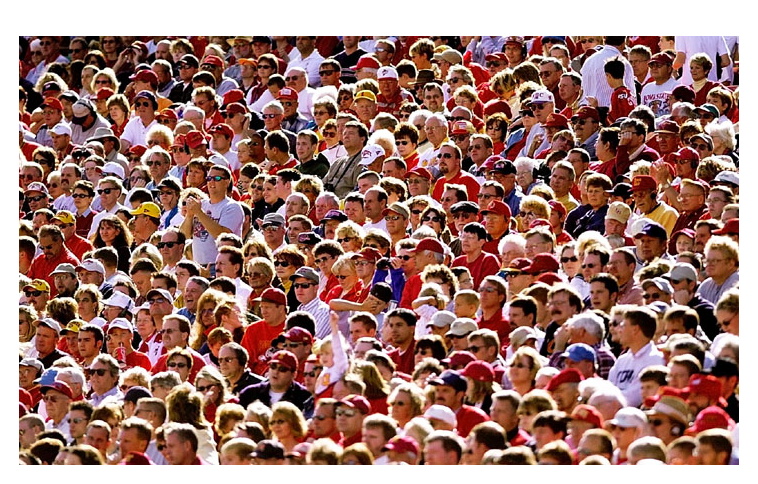 По данным Росстата 
на 18 сентября 2013 года, 
численность населения 
Российской Федерации составила 

143,5  млн. человек.
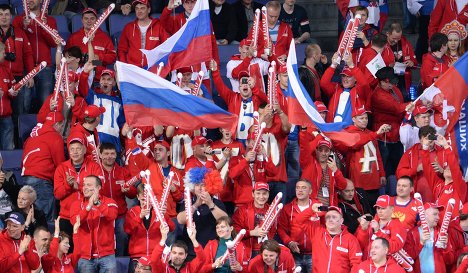 Около  50000
ТЕМА   УРОКА
Приближенные значения чисел. 
Округление чисел
Бакум Е.Г., учитель  математики
МОУ «Средняя общеобразовательная школа» с.Пыёлдино Сысольского района Республики Коми
РЕШАЕМ  ПРОБЛЕМУ
В каких случаях можно говорить о  приближенном значении числа?
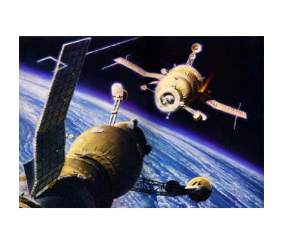 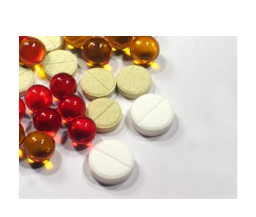 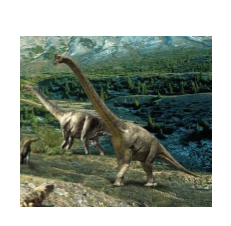 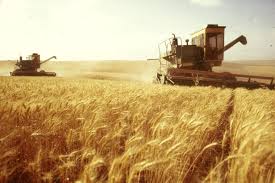 ДЕЛАЕМ ВЫВОД
Излишняя точность неоправданна

Невозможно указать точное количество чего-нибудь в данный момент времени
ИССЛЕДУЕМ
ИССЛЕДУЕМ
Сколько весит тыква?
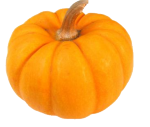 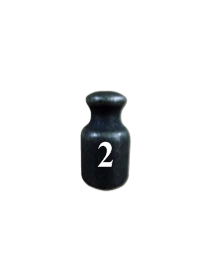 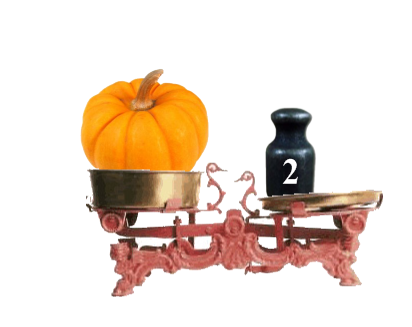 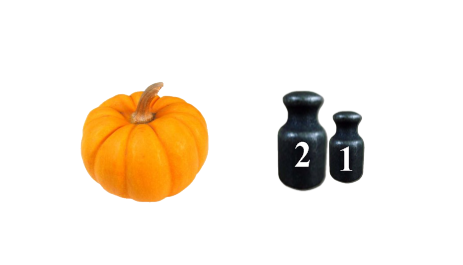 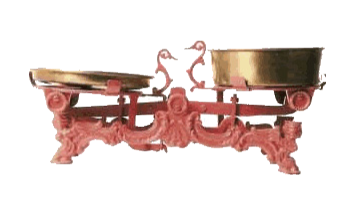 СОСТАВИМ МАТЕМАТИЧЕСКУЮ МОДЕЛЬ
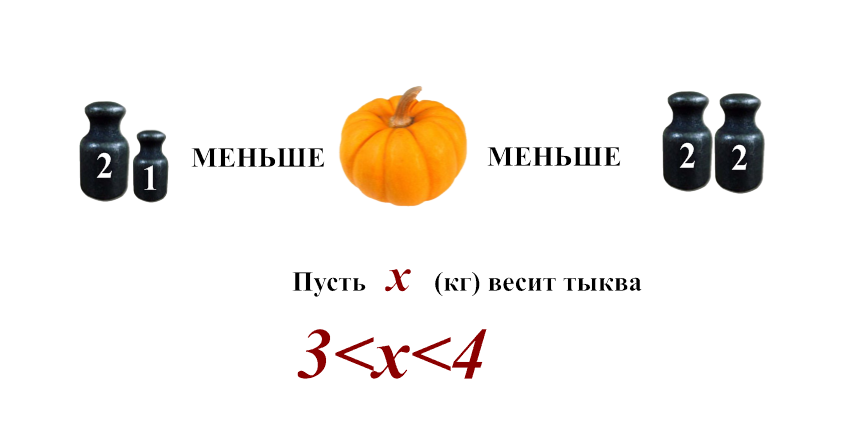 Приближенное значение х
с НЕДОСТАТКОМ
Приближенное значение х
с ИЗБЫТКОМ
ИССЛЕДУЕМ
Между какими числами заключена длина полоски?
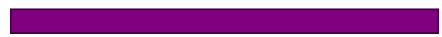 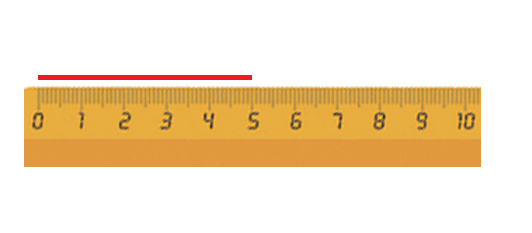 Задание 1 . Составьте математическую модель
9<x<10
РАБОТАЕМ УСТНО
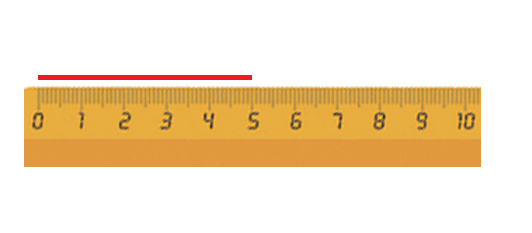 < x<
1
5
8
6
2
9
Приближенное значение х
с НЕДОСТАТКОМ
Приближенное значение х
с ИЗБЫТКОМ
ПРИБЛИЖЕННО  РАВНО
8<x<9
8,3  8
Замену числа ближайшим к нему 
натуральным числом или нулем 
называют   ОКРУГЛЕНИЕМ  
этого числа до целых.
ИСТОРИЧЕСКАЯ    СПРАВКА

Кто такой?
Знак «приблизительно равно» придумал немецкий 
математик и физик  
Адам Вильгельм Зигмунд Гюнтер 
в 1882 году
ГЮНТЕР
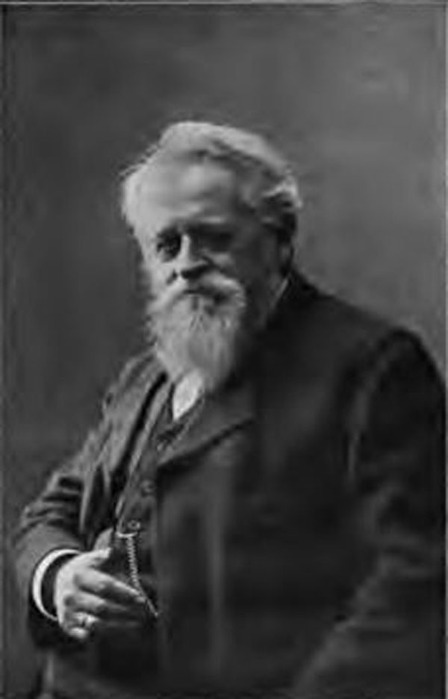 РАБОТАЕМ ПО  ГРУППАМ
1 группа – работает с учебником
2 группа – работа с ЦОР
3 группа – работа с ЦОР
4 группа – работа с текстом
Найдите правило округления чисел. Составьте алгоритм:
1 шаг ………..
2 шаг ………..
3 шаг ………..
АЛГОРИТМ  ОКРУГЛЕНИЯ  ЧИСЕЛ
Подчеркните цифру в разряде, до которого нужно округлить
(для удобства справа проведи черту)
Цифра, 
которая стоит в разряде справа от подчеркнутого (за чертой),
0,1,2,3,4?
ДА
НЕТ
Замените нулями все цифры справа от подчеркнутой
Прибавьте 1 к подчеркнутой цифре, остальные замените нулями
+1
Округлите до десятых    23,158   23,160
ОКРУГЛИТЕ  ЧИСЛА, ИСПОЛЬЗУЯ АЛГОРИТМ
Округлите до единиц     347,2 34   347,000
№ 1274 (а, б – 2 числа)
№ 1273     
учебник стр. 200
ВОССТАНОВИТЕ    ЗАПИСЬ
а)  345265  345300
б)  237,281  237,280
в)  12,529  12,500
г)  10236  10000
д)  69,56  70,00
РЕШАЕМ     ЕГЭ    В1
В пачке 500 листов бумаги формата А4. За неделю в офисе расходуется 800 листов. 
Какое наименьшее количество пачек бумаги нужно купить в офис на 9 недель?
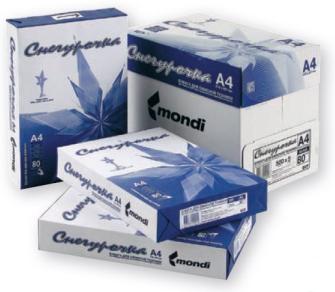 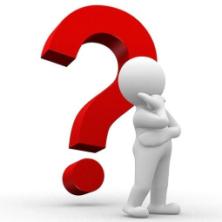 15
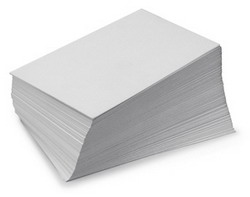 ЗАДАНИЕ ДЛЯ РАБОТЫ В ПАРАХ
Распределите, кто выполняет задание а), а кто – задание б).
Выполните их.
Проверьте друг у друга, верно ли выполнено задание.
Исправьте ошибки, если они допущены.
Поставьте оценку:  
«5» – нет ошибок
«4» – 1 ошибка
«3» – 2 ошибки
ОТВЕТЫ
Задание № 1. Округлите число до десятых.

а) 8,174  8,200=8,2          б) 4,1046  4,1000=4,1

Задание № 2. Округлите число до сотен.

а) 58307  58300                б) 48276  48300

Задание № 3. Укажите два последовательных натуральных числа, между которыми заключено число. Ответ запишите в виде двойного неравенства.

а) 6 < 6,8 < 7                       б) 4 < 4,2 < 5
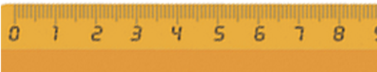 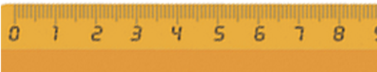 ЛИСТ   САМООЦЕНКИ
ДОМАШНЕЕ  ЗАДАНИЕ
Возьмите номер какой-нибудь газеты и выпишите примеры употребления округления чисел (около, примерно, приближенно….).
Ответьте на вопросы стр.199.
Выучите алгоритм округления чисел.
Решите № 1297 (а, б – 1,2 числа) ; 
№ 1298 (2 числа).
Список используемой литературы:
Математика. 5 класс: учеб. для общеобразоват. учреждений /Н.Я. Виленкин и др. – М.: Мнемозина, 2010
Рабочая тетрадь по математике: 5 класс: к учебнику Н.Я. Виленкин и др. «Математика»: 5 класс / Т.М. Ерина – М.: Издательство «Экзамен», 2010


Образовательные интернет-ресурсы: 
http://files.school-collection.edu.ru/dlrstore/cf2e579c-0355-4e9e-8de5-432e3b44598b/SnusmumrikBookNatur.swf
http://files.school-collection.edu.ru/dlrstore/cf2e579c-0355-4e9e-8de5-432e3b44598b/SnusmumrikBookCombo.swf
http://files.school-collection.edu.ru/dlrstore/4405006d-80dd-4f42-b530-3e2f985cd21f/%5BM56_5-08%5D_%5BQS_08-CR-04%5D.html
Ссылки на использованные ресурсы:
http://www.globalhumanitarianassistance.org/wp-content/uploads/2010/08/crowdsourcing-jeff-howe.jpeg
http://globusok.com.ua/wp-content/uploads/2010/02/tablet.jpg
http://www.dinozavr-vernis.com/upload/samye-samye/pic/3.jpg 
http://www.deliciousdiet.ru/wp-content/uploads/2011/10/pumpkin-01.jpg
http://www.schetves.ru/images/pictures/1297374283.jpg
http://in-space.info/sites/default/files/imagecache/image-page/sokolov_sblizhenie_i_manevrirovanie_kosmicheskih_korablej_sojuz_0.jpg
http://cs425929.vk.me/v425929796/1bc2/9asfHcGo97E.jpg
http://domznaniy.ru/uploads/posts/2011-12/1324545419_everest_nepal_3.jpg
http://rsport.ru/images/66161/86/661618676.jpg
http://orenburg.doski.ru/i/81/11/811150.jpg
http://www.mysub.ru/images/bumaga/8987063_Stopka_bumagi11.jpg 
http://3.bp.blogspot.com/_O8hZkJtZsUM/TKbRsnePMuI/AAAAAAAAA4A/mmyVAQ2tQGw/s1600/%25D0%25B7%25D0%25BD%25D0%25B0%25D0%25BA%252B%25D0%25B2%25D0%25BE%25D0%25BF%25D1%2580%25D0%25BE%25D1%2581%25D0%25B0.jpg
историческая справка  http://math4school.ru/sign.html
Адам Гюнтер http://www.liveinternet.ru/journalshowcomments.php?jpostid=150428698&journalid=762167&go=prev&categ=0
http://img0.liveinternet.ru/images/attach/c/2//70/267/70267717_Siegmund_GGnther.jpg